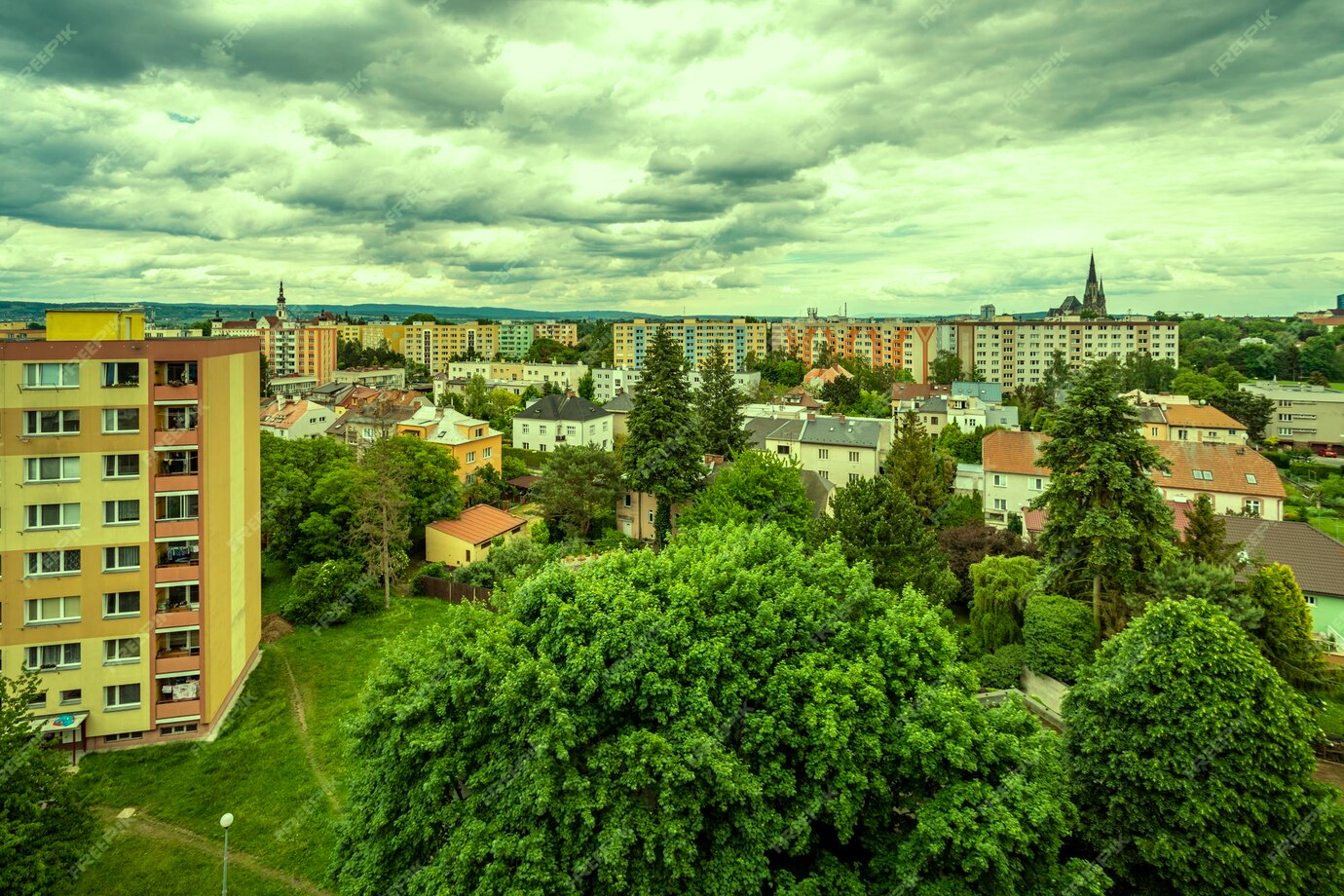 Міністерство освіти і науки України
Дніпропетровське відділення Малої академії наук України
Комунальний заклад «Ліцей №1» Кам’янської міської ради
«Роль зелених насаджень в зниженні акустичного забруднення»
Роботу виконав:
Пархоменко Максим Родіонович
учень 8  класу
Комунального закладу «Ліцей 1» Кам’янської міської ради
Науковий керівник:
Лавренко Ольга Анатоліївна
вчитель біології
Комунального закладу «Ліцей 1» Кам’янської міської ради
Мета дослідження:
теоретично обґрунтувати вибір теми, а саме види акустичного забруднення та шкідливий вплив шуму на здоров'я людини;
-    вивчити роль зелених насаджень в зниженні шумового навантаження навколо освітнього закладу;
-    висвітлення важливості створення та підтримки зелених зон у місті та розглянемо можливі шляхи вирішення проблеми шумового забруднення через збільшення кількості зелених насаджень;
Завдання
Здійсніти теоретичний аналіз шуму та його впливу на організм людини
Визначити джерела акустичного забруднення навколо освітнього закладу
Проаналізувати каркас зелених насаджень на території ліцею.
Дослідити шумове навантаження на території закладу.
Експериментально перевірити роль зелених насаджень в зниженні акустичного забруднення
Розробити рекомендації, щодо поліпшення зеленого каркасу.
Зробити висновки
1.Теоретичний аналіз
Шум є однією з форм фізичного (хвильового) забруднення навколишнього середовища. Під шумом розуміються всі неприємні і небажані звуки або їх поєднання, що заважають нормальній роботі, сприйняттю інформативних звукових сигналів і відпочинку. Шум вимірюється в Беллах - відношенні ефективного звукового тиску до мінімального значення, яке сприймає людське вухо. На практиці використовується одна десята цієї фізичної одиниці - децибел (дБ). Визнано систематизацію основних джерел міського шуму за різними принципами:
Норми шуму регулює Наказ МІНІСТЕРСТВА ОХОРОНИ ЗДОРОВ’Я УКРАЇНИ від 22.02.2019 № 463 «Про затвердження Державних санітарних норм допустимих рівнів шуму в приміщеннях житлових та громадських будинків і на території житлової забудови»  Згідно цих норм 
ДОПУСТИМІ PІВНІ  шуму
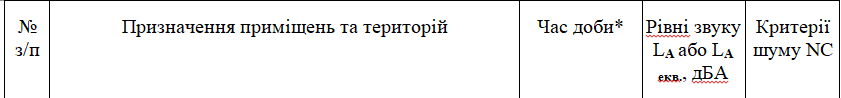 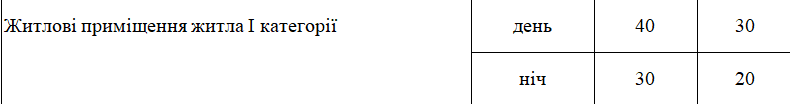 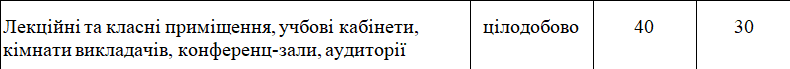 Порушення норм шуму може призвести до зниження слуху та інших аудіологічних проблем до порушень сну, збільшення рівня стресу, зниження концентрації та уваги. Деякі дослідження показують що шум може бути фактором ризику для серцево-судинних захворювань, таких як артеріальна гіпертензія, інсульт або інші проблеми з серцем. подразнення, втоми, збільшення рівня тривожності та навіть депресії. Шуму може знижувати працездатність, увагу людини. Впливає на кількість помилок при виконанні різноманітних завдань, знижує здатність запам’ятовувати та використовувати інформацію. Він заважає концентрації, знижує продуктивність

.
2.Практична частина
2.1.  Визначення джерела акустичного забруднення навколо освітнього закладу
Ліцей №1 розташований за адресою: вулиця Миколи Лисенка, 2А.
Розташування навколо школи включає дві активні дороги та другорядну залізницю. Незважаючи на другорядність останньої, її присутність також призводить до певного рівня шуму. На щастя, перед однією з доріг розташовані приватні будинки, які функціонують як природний бар’єр, допомагаючи зменшити вплив шуму та забруднення повітря. Друга активна автомобільна дорога, проходить по вулиці Миколи Лисенка, розташована в 10 м. від подвір’я школи. Саме ця вулиця була обрана для оцінки шумового навантаження.
2.2. Аналіз каркасу зелених насаджень навколо освітнього закладу та рівня шуму за зеленими насадженнями
Адміністрація ліцею виявляє пильну увагу до зеленого благоустрою: шкільний двір прикрашений деревами, кущами та квітами. При створенні зеленого каркасу були враховані як ландшафтні так і функціональні властивості рослин.  Зелений каркас насаджень багатошаровий з щільним пологом та щільно з’єднаних між собою дерев і густого чагарника, що повністю покриває простір під пологом.
2.3 Дослідження шумового навантаження
Вимірювання проводилися застосунком «Шумомір». Проведення вимірів шумової характеристики транспортного потоку проводилося з урахуванням транспортних потоків. 
Виміри здійснювалися в осінній період за різних погодних умов –
- ясна суха безвітряна;
- дощова вітряна погода.
3 рази на добу о 7.30 - 8:30, 11 - 12:00 та з 16 - 17:00  під час початку шкільних змін та роботи гуртків та секцій, кожні 30 хв.
1 зміна: з 7:30 до 8:30;
2 зміна: з 11:00 до 12:30;
Гуртки, секції: з 17:00 до 17:30.
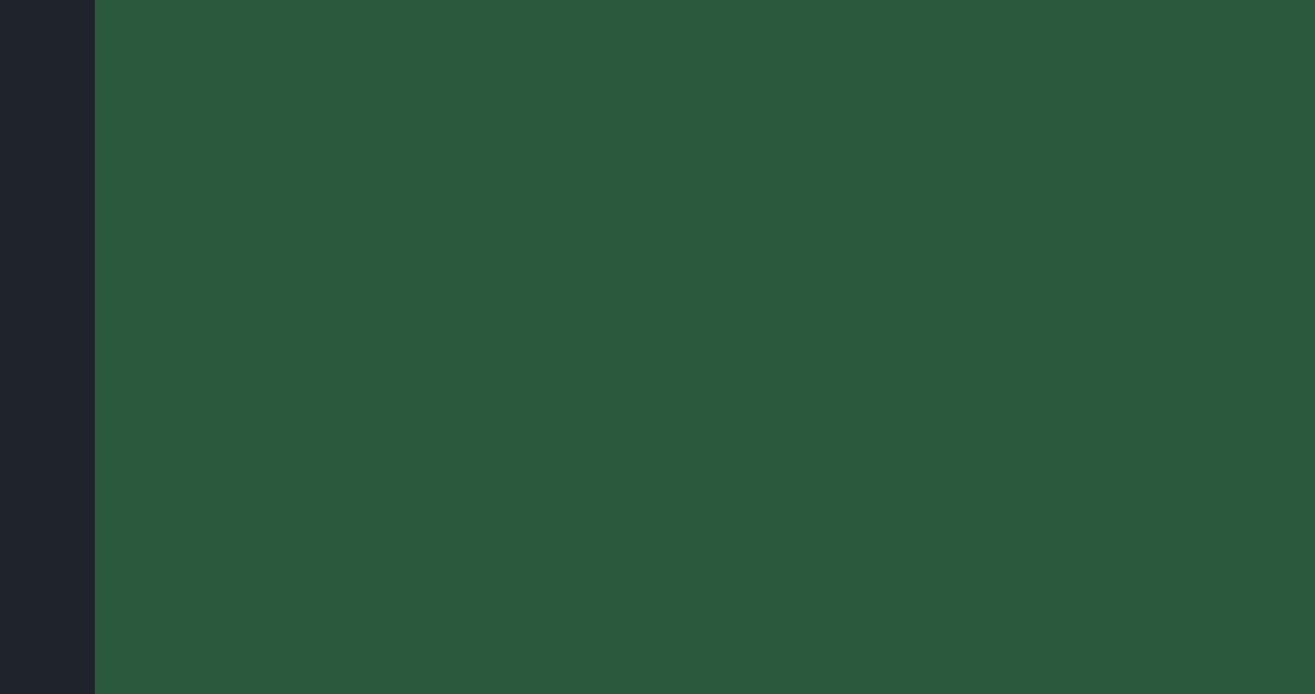 Результати вимірювань шуму перед зеленими насадженнями. При вимірюванні шумової характеристики вимірювальний мікрофон був розташований на тротуарі в 2 м. від проїжджої частини.
Заміри шуму 
в суху, ясну погоду
Результати вимірювань шуму перед зеленими насадженнями в дощову, вітряну погоду
Враховуючи результати замірів та норми шуму, спостерігається перевищення нормативних значень і в суху ясну погоду, і в дощову. Особливо в ранковий період (час пік), потім поступово рівень шуму знижується, але норми все одно перевищені.
Результати вимірювання шуму за зеленим каркасом.Вимірювання проводилися  на шкільному подвірні за смугою зелених насаджень в 2 м. від будівлі школи, одночасно з вимірюваннями вздовж дороги, в той самий період.
Заміри шуму в ясну суху погоду
Заміри шуму в дощову, вітряну погоду
Аналізуючи рівень шуму за зеленим каркасом, спостерігаємо зниження рівня шуму біля будівлі, але нормативні показники не  досягненні.  Зелені насадження покращують покращують акустичну ситуацію, а ще захищають від в вітру.
Пропозиції щодо поліпшення захисту від шумового забруднення на території освітнього закладу
Для того щоб привести кількість шуму до норми і досягнути найефективнішого результату доцільно провести ряд заходів. А саме:
Ретельно проаналізувати зелені насадження на території ліцею. З’ясувати, в якому місці порушено багато рядність зеленого каркасу;
Кожну весну проводити ревізію існуючих рослин. На місті пошкоджених або померлих висаджувати нові з урахуванням багато рядності;
Зі сторони дороги запропонувати висадити першим рядом форзиції, пухироплiдник калинолистий, бульденеж тощо. Ці рослини дадуть не тільки додатковий захист від шуму, але естетичне задоволення;
З центрального входу, посадити зелені насадження неможливо. Тому одне з  рішень - встановити шумозахисні екрани. Друге рішення -  сформувати захисний бар’єр з лози дівочий виноград п'ятилисточковий, який росте поруч; 
Розробити план розташування зон для відпочинку та навчання, уникаючи місць, які є особливо вразливими до зовнішнього шуму;
При розподілі графіка роботи гуртків та секцій враховувати необхідність мінімізації впливу на загальний шкільний режим та середовище;
Взаємодіяти з місцевими органами для впровадження заходів з обмеження шумового забруднення вздовж доріг та залізниць.
ВИСНОВКИ
Автомобільний транспорт є основним джерелом шумового забруднення селітебних територій. Це пояснюється значним ростом інтенсивності автомобільного руху, загальним зростанням потужності двигунів автомобілів та збільшенням швидкостей руху.  Рівні шуму на транспортних магістралях досягають в середньому  75—80 дБ. 
 Для територій що находяться біля Ліцею 1 були проведені заміри шуму в різні часи доби, а саме, 7.30 – 8.30; 11.00 – 12.00, 16.00 – 17.00  коли на території та в ліцеї знаходяться учні. Заміри показали перевищення норм рівня шуму на територіях, які безпосередньо прилягають до освітнього закладу  в день від 4 – 10 дБ в суху ясну погоду та від 7 до 12 дБ в дощову погоду.
Вимірювання шумового забруднення за каркасом зелених насаджень показало зниження акустичного напруження від 5 до 9 дБ. Що є гарним показником.
Вважаємо, що одним із ефективних способів зниження шуму на шляху його поширення є застосування захисних смуг озеленення.
Рекомендовано покращити озеленення вже існуючих каркасів рослин.  
Наведені рекомендації щодо видів кущів, яким найлегше адаптуватись в умовах міського середовища та які мають властивості шумо- та газопоглинання, антибактеріальної дії, засвоєння сонячної енергії й естетичного зовнішнього вигляду допоможуть якісно та правильно озеленити прилеглі території ліцею, та зменшити шумове навантаження.
ПЕРЕЛІК ДЖЕРЕЛ ПОСИЛАННЯ
Сторожук В.М. Виробничий шум: Природа та шляхи зниження. Навч. посібник. За ред. Джигерея В.С. - К.: «Основа», 2003 – 385 с. 
Абракітов В. Е. Картографування шумового режиму центральної частини міста Харкова: монографія / В. Е. Абракітов; Харк. нац. акад. міськ. госп-ва. Х.: ХНАМГ, 2010. - 266 с.
     Канило П.М., Бей І.С. Автомобіль та навколишнє середовище – Харків: Прапор, 2000 – 304 с
Гандзюк М.П. Основи охорони праці.-К.: Каравела, 2004.- 408с
Даценко І.І. Гігієна і екологія людини. Навч. посібн. — Львів.: Афіша, 2000. - 248 с
Ткач Н. А. Оцінка і прогнозування впливу автомобільного транспорту на стан шумового забруднення селітебних територій: дис….к.т.н : 01.03.15. Дніпропетровськ, 2015. 183 с.
«Сучасні методи боротьби з шумом на вулицях за допомогою зелених насаджень – Noise pollution» [Режим доступу: URL: 32 https://knowledge.allbest.ru/construction/2c0b65635b2ad78b4d43b89421206c36_0.html].
Озеленення населених місць: підручник для студентів вищих навчальних закладів / В.П. Кучерявий, В.С. Кучерявий — Львів, Видавництво «Новий Світ-2000», 2020.—666 с.